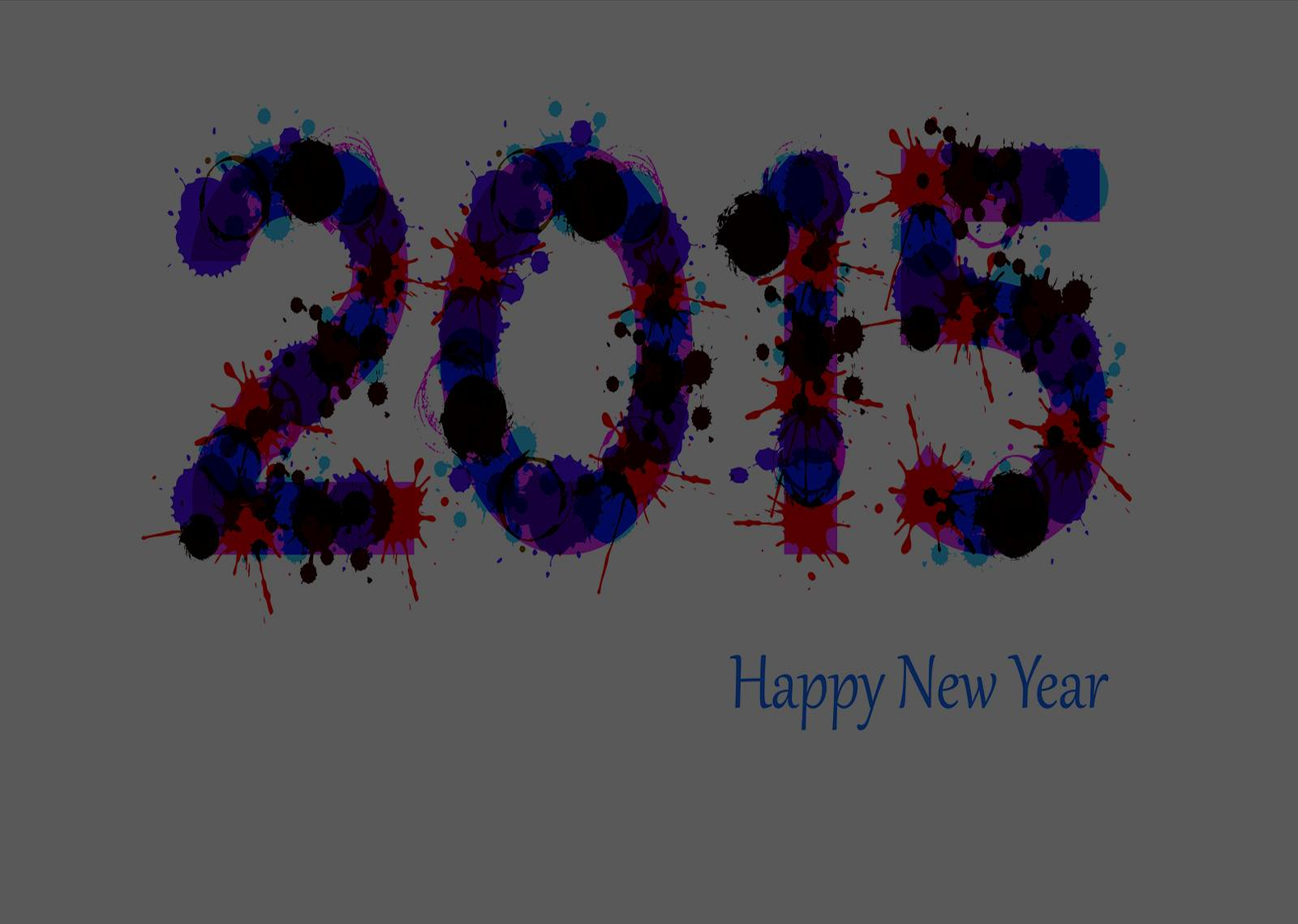 BABİLLİLER
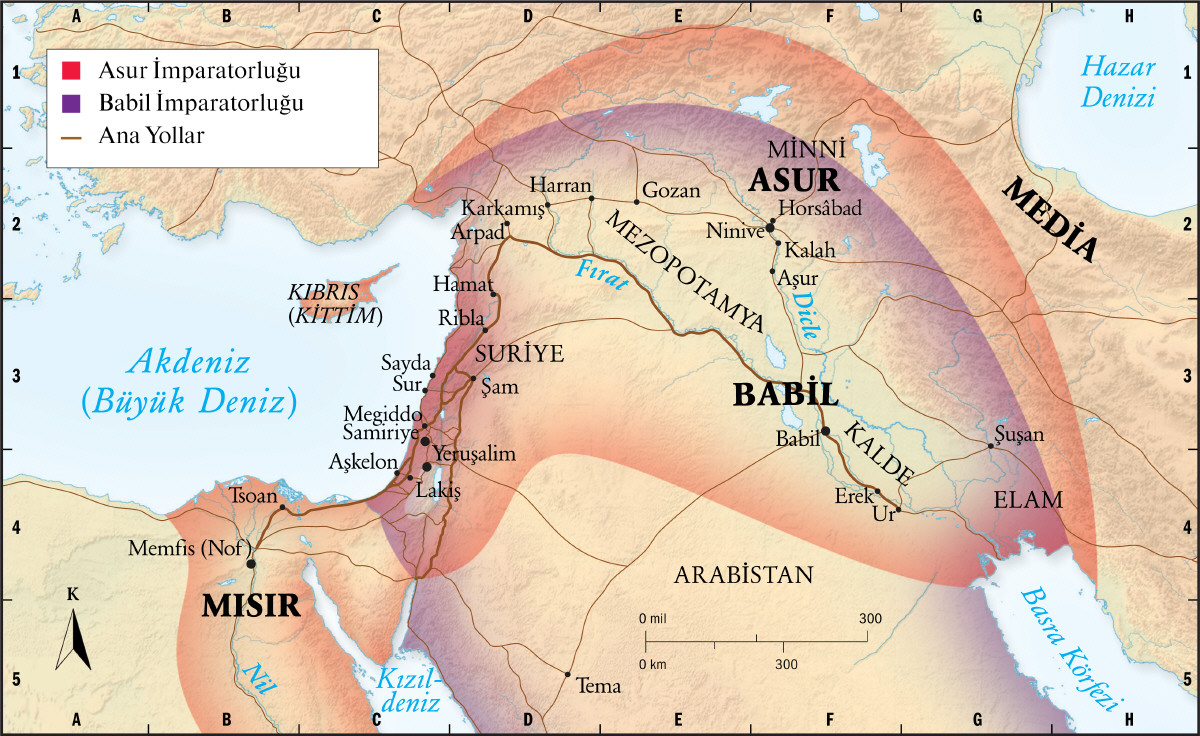 ROMALILAR
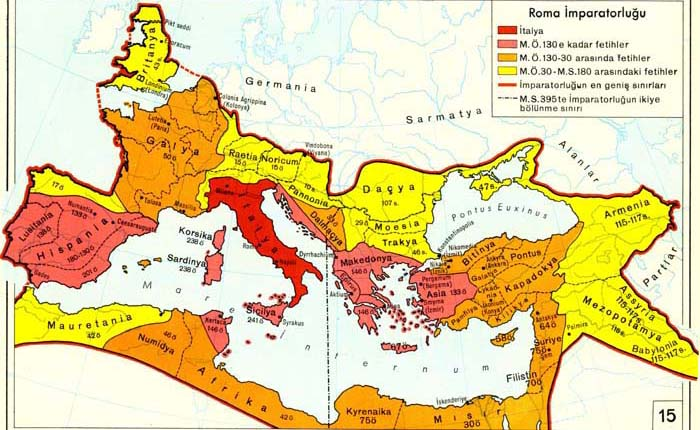 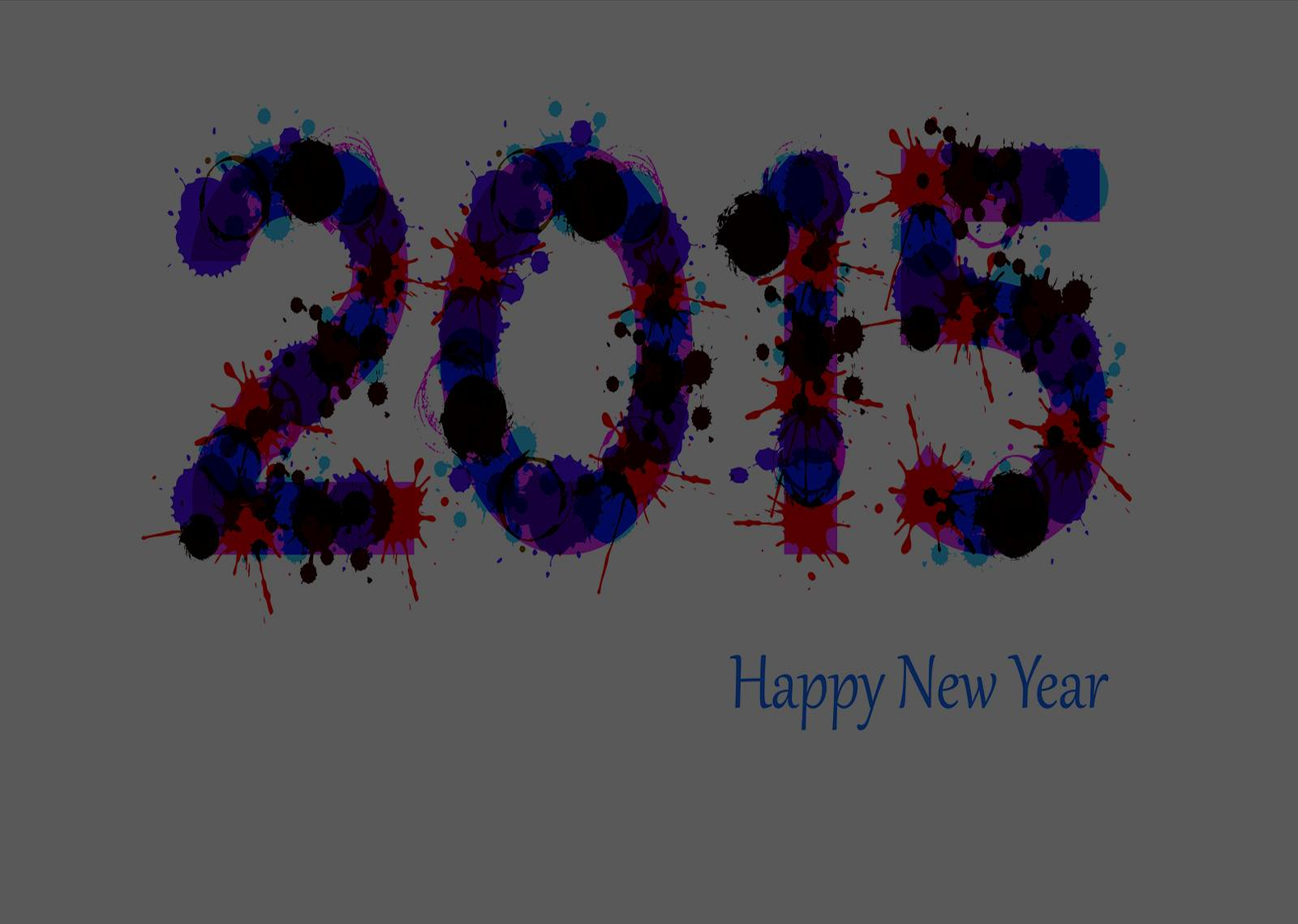